La perception de la performance des universités du Liban par les parties prenantes externes
Maha NEHME: Vice – recteur aux affaires académiques et à la recherche- Université Sainte Famille- Liban
Josiane ABI KHATTAR: Doyenne de la faculté de Gestion- Déléguée du recteur au développement professionnel
Dunya NOHRA: Responsable bureau de recherche
Introduction:
L’enseignement supérieur libanais se caractérise dans les années 2000 par la multiplication du nombre d’établissements privés dans un contexte où l’État encourage, par son effacement, la compétition entre toutes ces universités. 
 Le système d’enseignement supérieur libanais apparaît en 2019 stratifié, composé d’une seule université publique, et de 46 établissements d’enseignement supérieur reconnus officiellement dont quelques universités d’élites et d’une myriade d’universités privées axées sur le marché pour une population d’environ 6 millions d’habitants.
Ouvertures de campus sur l’ensemble du territoire libanais dont l’objectif est d’aller chercher, toujours plus loin, de nouvelles « clientèles » étudiantes.
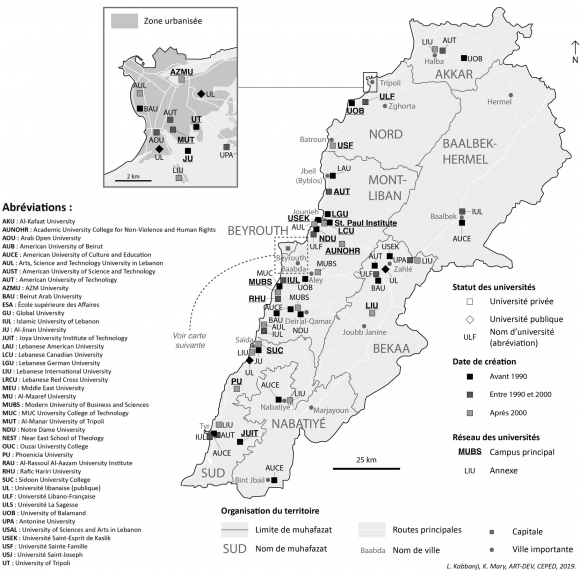 1
Choix du sujet
Les universités sont appelées a évaluer leur performance dont l’impact sur la reconnaissance, l’accessibilité, la mobilité des enseignants, le nombre des étudiants en d’autres termes sur la concurrence est déterminant 
La performance des universités libanaises privées repose sur l’analyse de la rentabilité, la productivité donc essentiellement sur la dimension économique.
La conception des programmes exige une consultation du milieu professionnel pour définir le profil de sortie exigé et déterminer les compétences visées par chaque programme. 
Cependant les parties prenantes externes ne sont pas forcément sollicitées dans le processus d’amélioration continue.
2
Particularités des établissements d’enseignement supérieur
Complexité
Les établissements d’enseignement supérieur sont des entités stables mais dynamiques où les demandes des clients, les cours, les programmes et les activités subissent constamment des modifications.
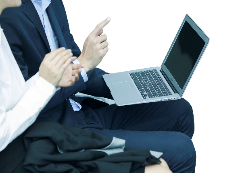 Les parties prenantes internes et externes sont diversifiées et leurs intérêts ne convergent pas nécessairement.
3
La performance des universités
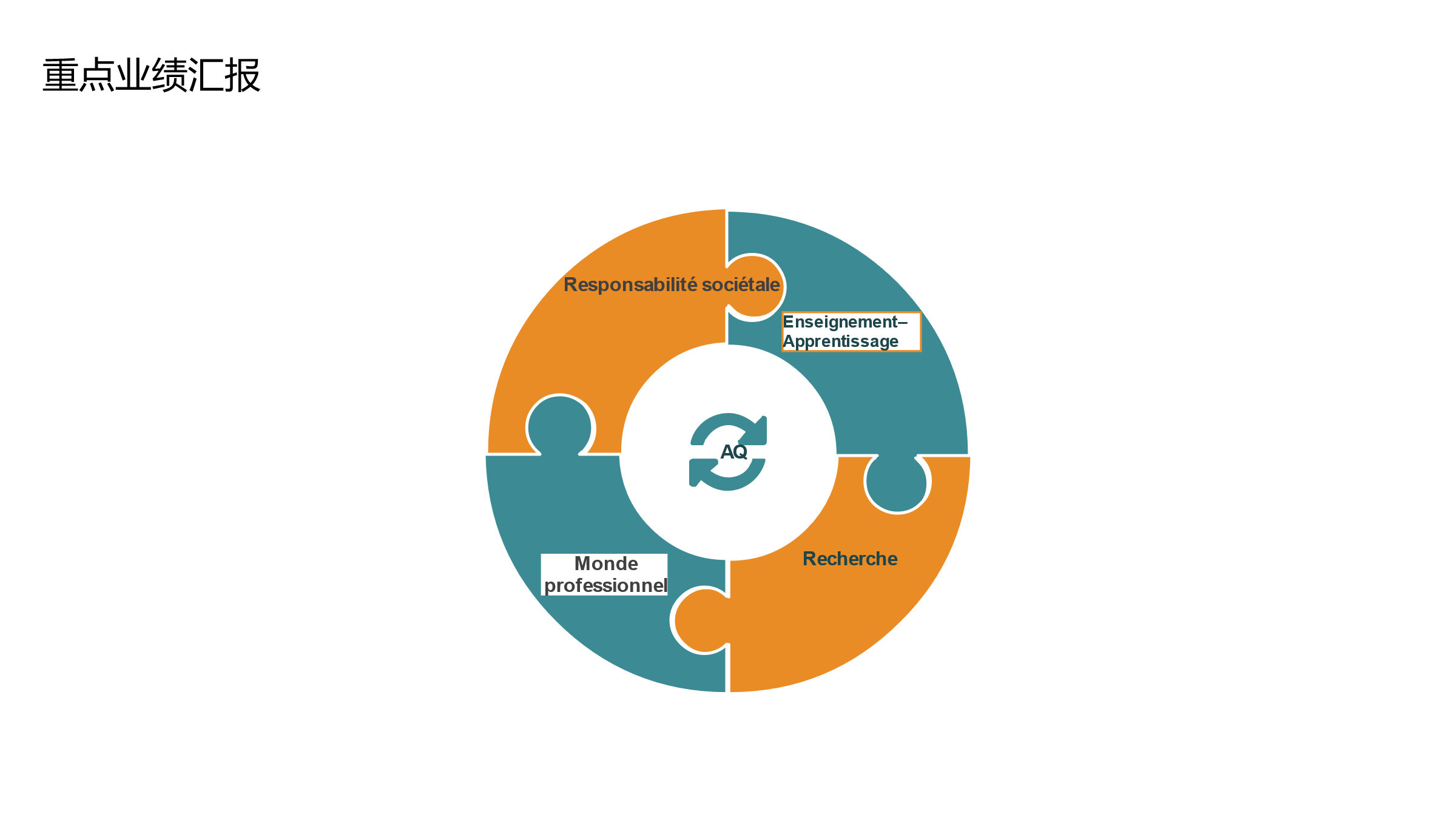 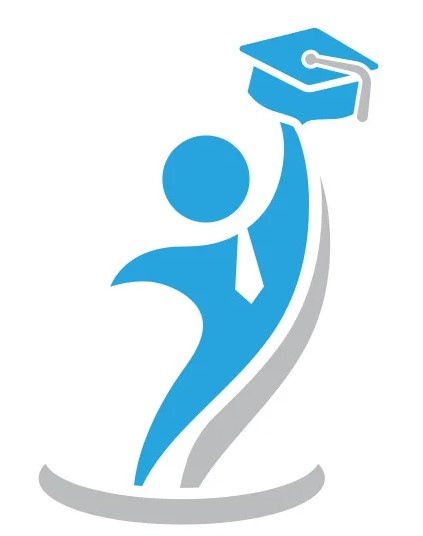 Performance multidimensionnelle.
Performance caractérisée par des critères multiples
Performance assurée par différents acteurs
Performance répondant à une mission principale d’amélioration des processus:
Enseignement -Apprentissage 
Recherche
Responsabilité sociétale
4
Mesure de la performance des universités
La  dimension sociale
La dimension académique
La dimension entrepreneuriale
La dimension économique
P
La dimension politique
La  dimension environnementale
5
Mesure de la performance des universités
L’université démontre sa performance en :
La place des parties prenantes externes dans l’évaluation de la performance des établissements est très importante
La
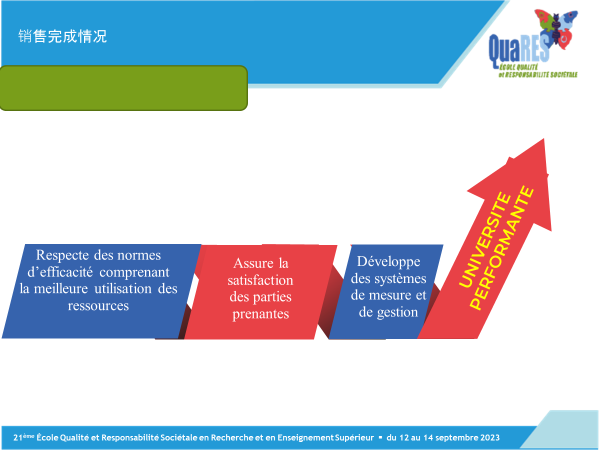 6
Mesure de la performance des universités du Liban
Des indicateurs développés sont intégrées dans la construction des outils d’évaluation
Pas de modèle
Indicateurs
La perception de la performance des universités du Liban
Aucun modèle intégrant les différentes dimensions de la performance universitaire, n’a pour l’instant été généralisé
Satisfaction des parties intéressées
Un modèle global de performance doit faire une place particulière aux parties prenantes et à la satisfaction des usagers
7
Etude
ana
Identification des parties prenantes
01
02
Questionnaire
Analyse statistique SPSS
03
8
Résultats
178 réponses
16 universités
Entre 500 et 80000
9
Ancienneté de l’université
10
Université accréditée par une agence externe
Loi pour AQ
Pas d’agence nationale
Contrôle par DG MEES
Accréditation non obligatoire
11
Dans quelle mesure pensez-vous que cette université a atteint ses objectifs généraux?
Objectifs postés sur site web
Répondre aux besoins des PP
Offrir un enseignement de qualité
12
Réputation/ pertinence
Réputation
Pertinence en relation avec les besoins du marché du travail actuel
13
Qualité de l’enseignement et qualité de recherche
Comment évaluez-vous la qualité de l'enseignement dispensé par cette université?
Comment évaluez-vous la qualité de la recherche réalisée par les professeurs et les chercheurs de cette université?
14
Responsabilité sociétale
Dans quelle mesure pensez-vous que cette université s'engage activement dans la communauté locale?
Comment évaluez-vous l'impact social de cette université dans la région ou le pays?
15
Diversité et inclusion
A votre avis, dans quelle mesure cette université favorise-t-elle la diversité et l'inclusion?
Dans une certaine mesure
104
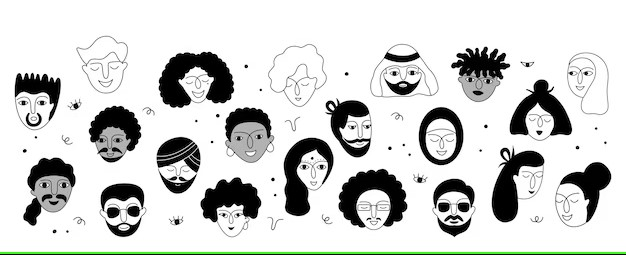 71
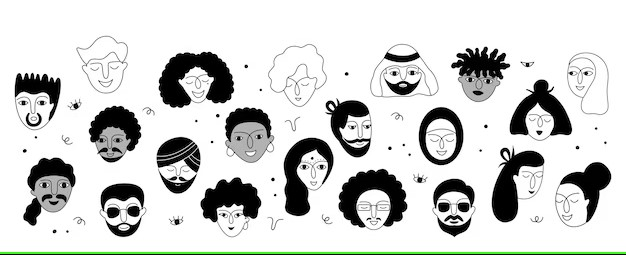 Dans une large mesure
Pas du tout
3
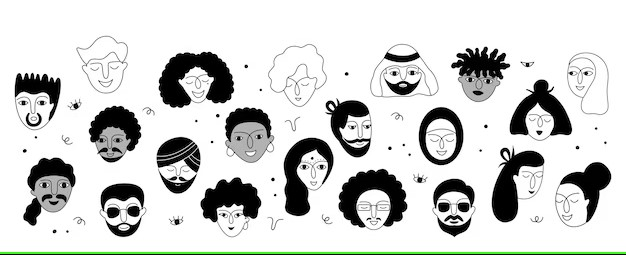 4
16
Besoins du milieu professionnel
Comment évaluez-vous la pertinence des programmes d’ études universitaires pour les besoins du marché du travail?
Dans quelle mesure les diplômés universitaires intègrent-ils facilement le marché du travail?
17
Collaboration avec les employeurs
Comment évaluez-vous la préparation des diplômés universitaires à la réalité professionnelle?
Dans quelle mesure pensez-vous que les universités collaborent avec les employeurs pour mieux préparer les étudiants à  la réalité professionnelle?
18
Compétences
Dans quelle mesure pensez-vous que les diplômés de cette université possèdent les compétences nécessaires pour réussir dans leur carrière?
Comment évaluez-vous les compétences non techniques (communication, travail d’équipe, résolution de problèmes, etc.) des diplômés universitaires que vous avez embauchés?
19
Engagement et motivation
Comment évaluez-vous l'engagement et la motivation des diplômés universitaires que vous avez recrutés envers leur travail et leur carrière?
20
Quels sont, selon vous, les principaux atouts des diplômés universitaires  ?
Compétences techniques
Compétences professionnelles
59%
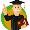 Stage et formation pratique
51%
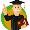 Connaissances spécialisées
47%
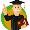 25%
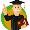 21
Pistes d’ amélioration
Quels sont les domaines dans lesquels vous pensez que les diplômés universitaires pourraient améliorer leurs compétences professionnelles?
128
84
67
78
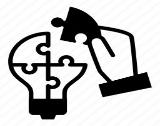 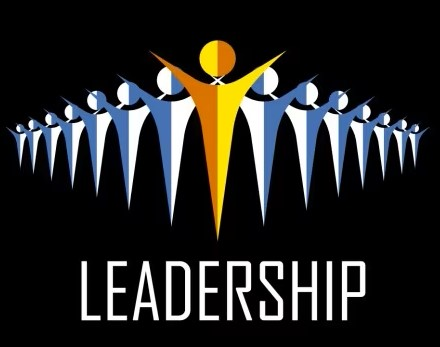 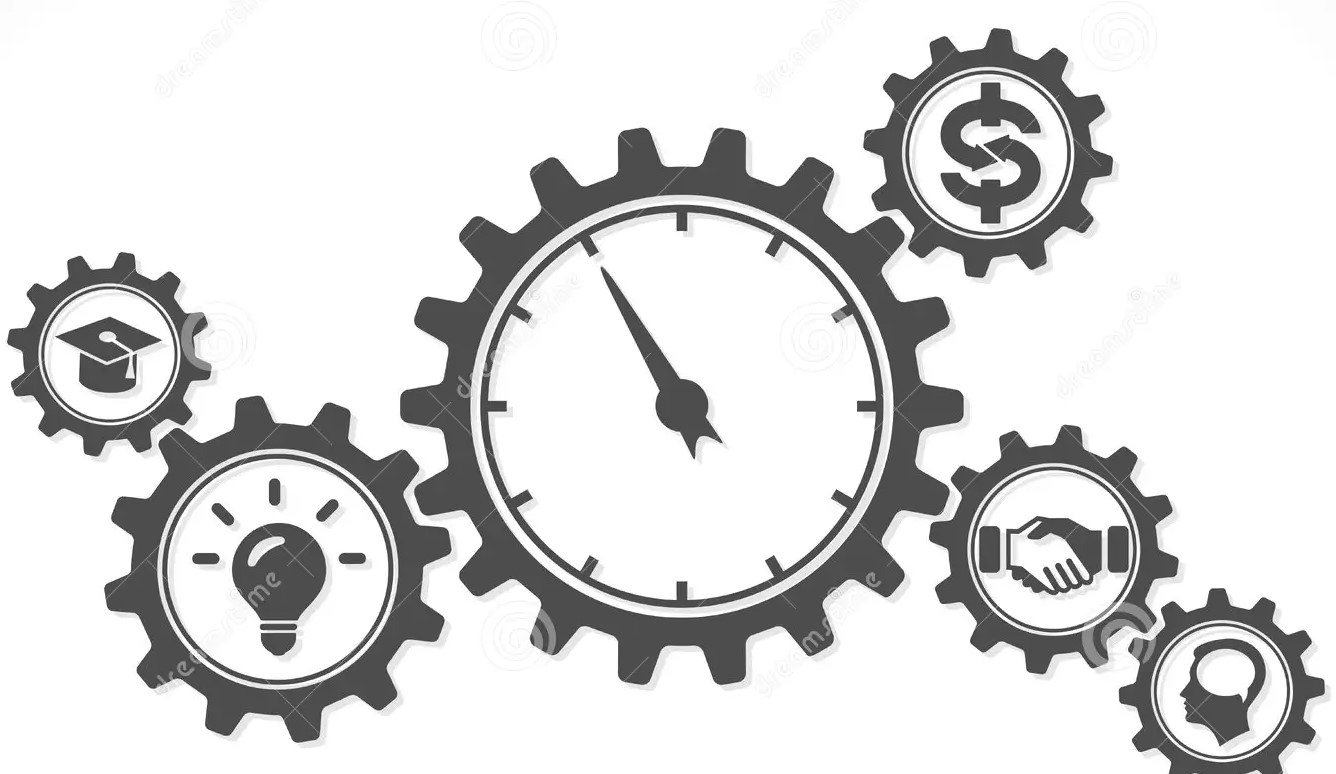 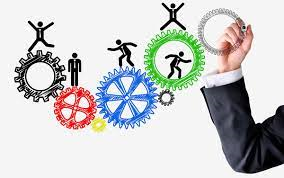 Gestion du temps
Résolution des problèmes
Leadership
Adaptabilité au changement
22
Analyse bivariée
23
Relation avec l'université
Il existe une différence significative (p=0.0001) entre les moyennes des réponses en fonction du rôle ou de la relation avec l'université. 
Les parents d'un étudiant actuel ont la plus grande moyenne, ce qui suggère qu'ils ont tendance à évaluer l'université de manière plus favorable que les autres groupes.
Les membres et les autres ont un score de performance légèrement plus bas, ce qui peut signifier qu'ils perçoivent l'université comme ayant une performance légèrement inférieure.
24
Région de l'université
Les réponses varient significativement en fonction de la région de l'université. Cela suggère que la localisation de l'université (Beirut, Mont-Liban, Liban-Nord) peut influencer les perceptions et les opinions des répondants (p=0.048).
Les répondants dont l'université est située à Beirut ont la plus grande moyenne, ce qui suggère qu'ils ont une opinion globalement plus favorable de l'université par rapport aux autres régions.
25
Accréditation de l'université
Les répondants dont l'université est accréditée par une agence externe internationale attribuent le score de performance le plus élevé à l'université, ce qui suggère qu'ils estiment que l'accréditation améliore la performance ou la pertinence de l'université (p=0.0001).
Les répondants qui ne savent pas si l'université est accréditée attribuent des scores de performance intermédiaires, indiquant une incertitude quant à l'impact de l'accréditation.
Les répondants dont l'université n'est pas accréditée attribuent les scores de performance les plus bas, suggérant une perception négative de l'absence d'accréditation.
26
Nombre d'étudiants
La taille de l'université, mesurée par le nombre d'étudiants, a un impact significatif sur les réponses des participants. Les opinions varient en fonction de la taille de l'université (nombre d'étudiants) (p=0.0001).
Les répondants qui estiment que l'université compte plus de 6000 étudiants ont la plus grande moyenne, ce qui suggère qu'ils considèrent que les universités plus grandes sont plus performantes.
Les répondants des autres catégories attribuent des scores de performance décroissants à mesure que le nombre d'étudiants diminue, suggérant une perception moins favorable des universités de plus petite taille.
27
Synthèse
Cette interprétation tient compte du fait que les scores de performance sont basés sur l'agrégation des réponses aux items et suggère quel groupe attribue généralement des scores de performance plus élevés ou plus faibles à l'université pour chaque question.
La durée de l'implication des répondants n'a pas montré de différence significative dans les scores de performance. Par conséquent, il n'y a pas de groupe qui se distingue particulièrement en termes de performance en fonction de la durée de l'implication (p > 0.05).
En conclusion, les résultats indiquent que la relation avec l'université, la région de l'université, la taille de l'université et l'accréditation de l'université ont tous un impact significatif sur les réponses des participants. Ces facteurs peuvent influencer la manière dont les individus perçoivent et évaluent l'université en question.
28
Synthèse
Les universités du Liban sont:
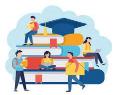 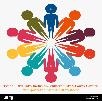 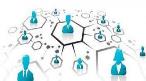 Dans la dimension sociale et sociétale:
Performantes  
Diversité 
Inclusion

Moins Performantes  
Engagement dans la communauté
Dans la dimension académique
Performantes  
Qualité de l’enseignement
Stage
Compétences techniques
Connaissances spécialisées
Moins Performantes 
Recherche 
Compétences transversales
Dans la dimension entrepreneuriale
Moins Performantes  
Collaboration avec les employeurs
29
Impliquer les parties prenantes dans l’évaluation de la performance des universités.
Renforcer le partenariat avec le milieu professionnel et socioéconomique
Accorder la priorité à la responsabilité sociétale dans les différentes activités des universités et à tous les niveaux.
30
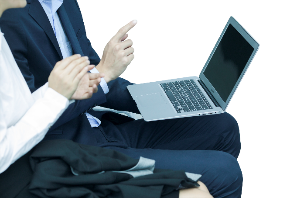 Merci